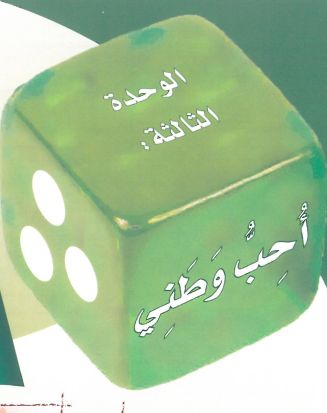 الوحدة الثالثة

أُحِبُّ وَطَنِي
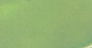 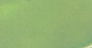 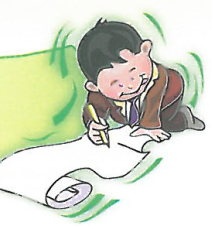 الــدرس
1
مَدِيْنَتَانِ مُقَدَّسَتَانِ
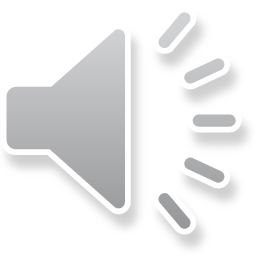 طَلَبْتِ الْمُعَلِّمَةُ إِلَى نورة أَن تُشَارِكَ فِي صَحِيْفَة الْحَائِط، فَكَتَبْت أَحْلَامُ هَذَا الْمَوْضُوْعَ:
 فِي وَطَنِي مَدِيْنَتَانِ مُقَدَّسَتَانِ هُمَا: مَكَّةُ الْمُكَرَّمَةُ وَالْمَدِيْنَةُ الْمُنَوَّرَةُ.
فَأمَّا مَكَّةُ فَهِيَ الْبَلَدُ الْأَمِيْنُ، وُلِدَ فِيْـهَا الْرَّسُوْلُ صَلَّى 
الْلَّه عَلَيْه وَسَلَّم، وَمِنْهَا بَدَأَت الْدَعَوَةُ إِلَى الْإِسْلَامِ.
فِي مَكَـّة الْمَسْجـِدُ الْحَرَامُ وَالْكَعْـبَةُ الْمُشَرَّفَةُ قِبْلَةُ 
الْمُسْلِمِيْنَ فِي صَلَاتِهِمْ.
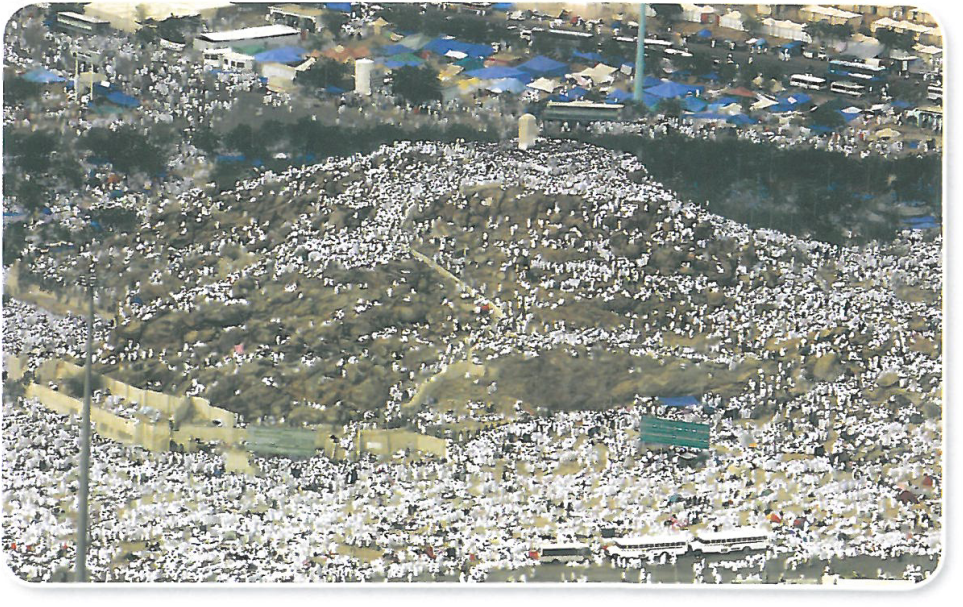 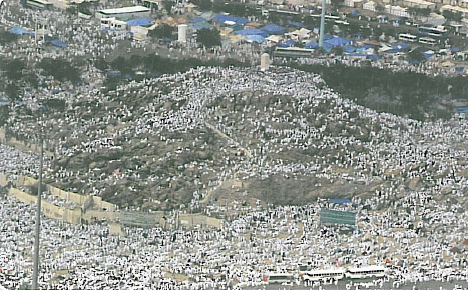 وَفِيْهَا الْمَشَاعِرُ الْمُقَدَّسَةُ:
 عَرَفَاتُ، وَمِنى، وَمُزْدَلِفَةُ، الَّتِي يَفِدُ الْحُجَّاجُ إِلَيْهَا كُلَّ عَامٍ لِأَدَاءِ مَنَاسِكِ الْحَجِّ.
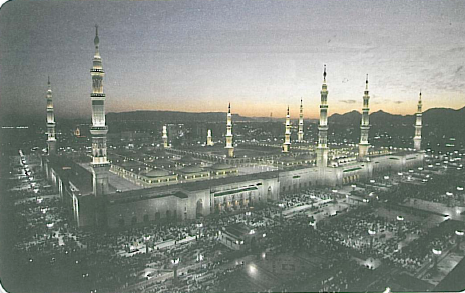 وَأَمَّا الْمَدِيْنَةُ الْمُنَوَّرَةُ:
 فَهِي طَيْبَةُ الْطَّيِّبَةُ، دَارُ الْإِسْلَامِ الْأُوْلَى. هَاجَرَ إِلَيْهَا الْرَّسُوْلُ صَلَّى الْلَّه عَلَيْه وَسَلَّم، وَبَنـَى مَسْجِدَهُ الْشَّرِيفَ عَـلَى أَرْضِـهَا، وَفِيـْهَا تُوُفِّيَ وَدُفِنَ فِي حُجْرَتِهِ.
انْتَشَر الْإِسْلَامُ من المدينة المنورة إلى جَمِيْعِ أَنْحَاءِ الْأَرْضِ بِالْخَيْرِ وَالْقُوَّةِ، وَالْعَدْلِ وَالْإِحْسَانِ.
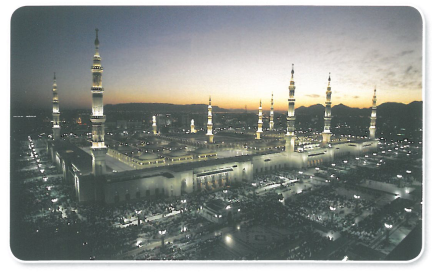 الْفَهْم وَالاسْتِيْعَاب
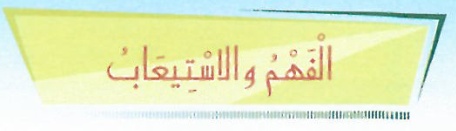 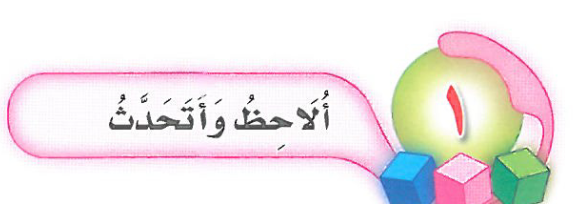 أولاً
أُجِيْبُ
1. أَيْن وُلِدَ الْرَّسُوْلُ صلى الله عليه وسلم؟
فِي مَكَة المُكَرَّمَة.
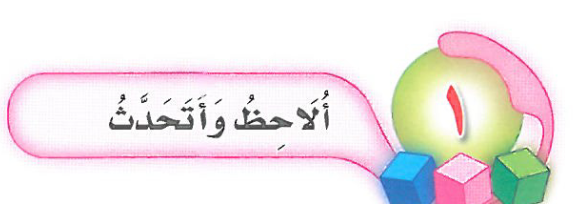 أولاً
أُجِيْبُ
2. مَا الْدِّيْنُ الَّذِي دَعَا إِلَيْه الْرَّسُوْل صَلَّى الله عَلَيْه وَسَلَّم؟
الإسلام.
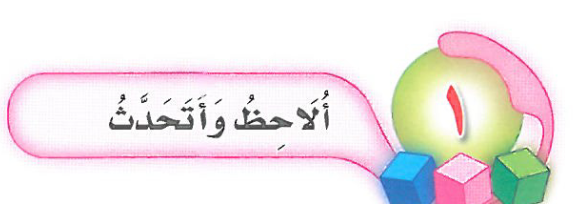 أولاً
أُجِيْبُ
3. مَا هي قِبْلَة الْمُسْلِمِيْن فِي صَلَاتِهِم؟
الْـكَـعْـبَـةُ الْـمُـشَـرَّفَـةُ.
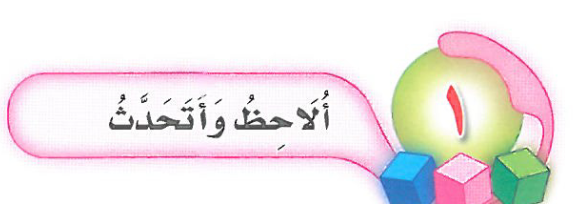 أولاً
أُجِيْبُ
4. اُذْكُر بَعْض الْمَشَاعِر الْمُقَدَّسَةِ الَّتِي تُوْجَدُ فِي مَكَّةَ الْمُكَرَّمَةِ.
عَرَفَات، وَمَنى، وَمُزْدَلِفَة.
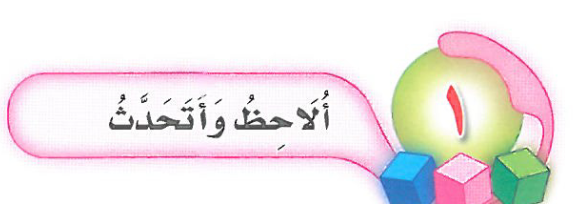 أولاً
أُجِيْبُ
5. لِمَاذَا يَأْتِي الْحُجَّاج إِلَى مَكَّةَ الْمُكَرَّمَةِ فِي كُلِّ عَامٍ؟
يَفِد الْحُجَّاجُ إِلَيْهَا كُل عَامٍ لِأَدَاءِ مَنَاسِك الْحَجِّ.
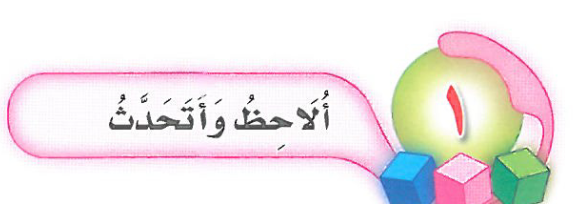 أولاً
أُجِيْبُ
إِلَى أَيْن هَاجَر الْرَّسُوْل صَلَّى الْلَّه عَلَيْه وَسَلَّم؟
إلى الْمَدِيْنَةِ الْمُنَوَّرَةِ.
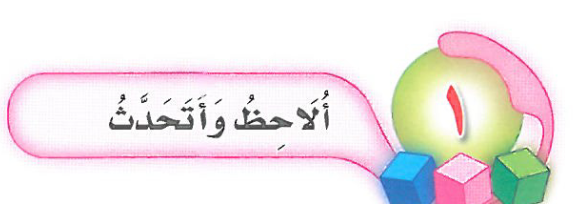 ثانيًا
1.أَصِلُ الْكَلِمَة بِمَعْنَاهَا الصحيح
أُنَمِّي لُغَتِي
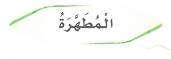 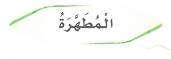 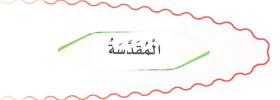 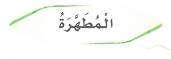 الْوَاسِعَةُ
الْمُقَدَّسَةُ
الْمُطَهَّرَةُ
عِبَادَاتُ الْحَجِّ وَأَعْمَالُه
مَنَاسِكُ الْحَجِّ
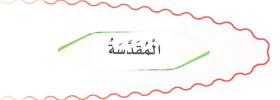 مَنَافِعُ الْحَجِّ وَفَوَائِدُه
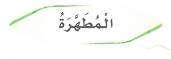 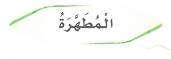 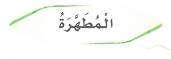 أَوْقَاتٌ
مَشَاعِرُ
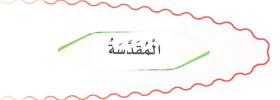 أَمَاكِن
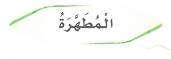 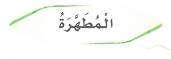 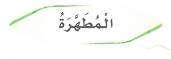 يَقْدُمُ
يَفِدُ
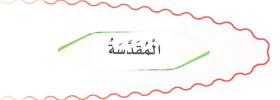 يُسْرِعُ
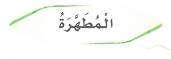 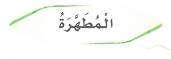 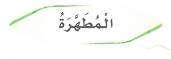 2.أَصِلُ الْكَلِمَة بِضِدِّها
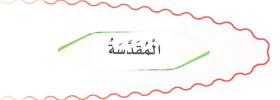 وُلِدَ
تُوُفِّيَ
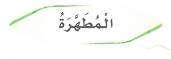 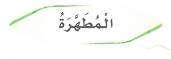 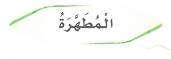 كَبُرَ
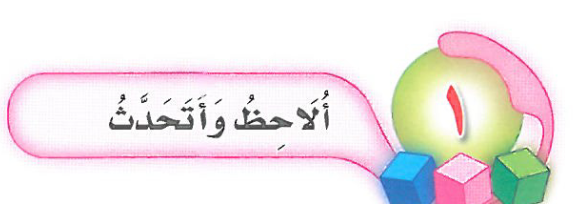 الأدَاء الْقِرَائِي
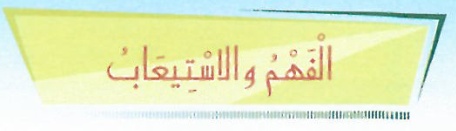 أَقْرَأُ وَأُلاحِظُ
أَقْرَأُ الجملة وَأُلَاحِظُ الْكَلَمَاتِ الْمُلَوَّنَةَ:
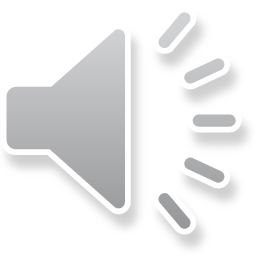 فِي مَكَّةَ الْمُكَرَّمَةِ الْمَشَاعِر الْمُقَدَّسَة الَّتِي يَفِد إلْيِهَا الْحُجَّاجُ لِأَدَاءِ مَنَاسِك الْحَجِّ.
الْمَشَاعِرُ الْمُقَدَّسَةُ
يَفِدُ
مَنَاسِكِ
أَقْرَأُ الجملة ، وَأُلَاحِظُ الْفِرَق بَيْن الْكَسْرَة وَتَنْوِين الْكَسْر:
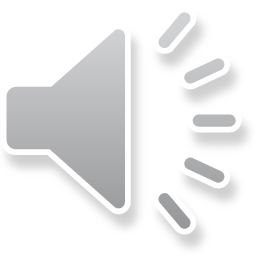 يَفِدُ الْحُجَّاجُ إِلَى مَكَّةَ كُلَّ عَامٍ لِأَدَاءِ مَنَاسِكِ الْحَجِّ.
أَقْرَأُ وَأَنْطِقُ الْتَّاءَ الْمَرْبُوْطَةَ هَاء عِنْدَ الْوَقْفِ:
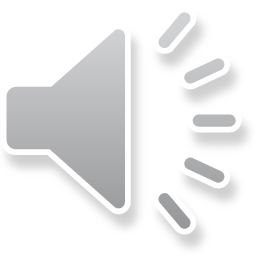 فِي وَطَنِي مَدِيْنَتَانِ مُقَدَّسَتَانِ هُمَا: مَكَّةُ الْمُكَرَّمَةُ وَالْمَدِيْنَةُ الْمُنَوَّرَةُ.